Herzlich willkommen
Neue Kernlehrpläne für die 
Gymnasiale Oberstufe 


Kernlehrplan Geschichte
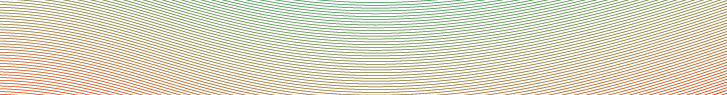 1
Agenda
Informationen zum Konzept und zur Gestaltung von kompetenzorientierten Kernlehrplänen
Orientierungswechsel – von der Stoff- zur Ergebnisorientierung
Kompetenzorientierung
Kompetenzorientierte Kernlehrpläne

Schulinterne Lehrpläne und Unterstützungsangebote

Fachspezifische Erläuterungen zum neuen KLP Geschichte
2
I. Informationen zum Konzept und zur Gestaltung von kompetenzorientierten Kernlehrplänen
3
Orientierungswechsel
Von der 
Input-Steuerung und „Stofforientierung“
Was soll am Ende dieses Bildungsabschnitts durchgenommen und behandelt worden sein?

zur

Ergebnis- bzw. „Output-Steuerung“ und Kompetenzorientierung
Was sollen Schülerinnen und Schüler am Ende eines Bildungsabschnitts können?
4
4
4
Fokus der Verantwortung
Orientierungswechsel
Angebots- Nutzungsmodell„Stofforientierung“
Nutzung des Angebots seitens der Schülerinnen und Schüler
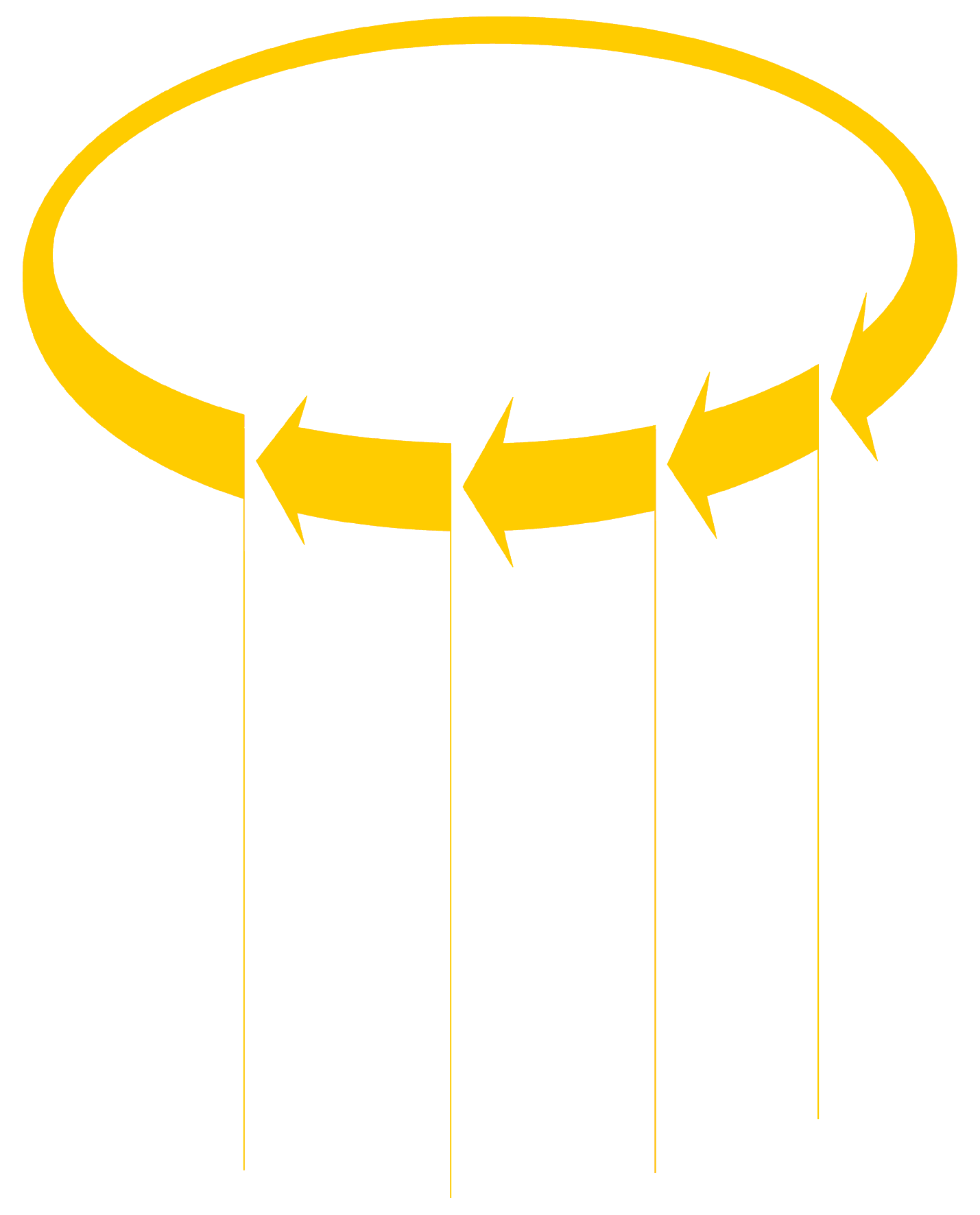 Unterrichtsgestaltung und Arbeitsprozesse
LernergebnisseLernerfolg
durchgenommener Stoff als unterrichtliches Angebot
5
5
5
Orientierungswechsel
Denken vom Ergebnis her:
Kompetenzorientierung -
als Steuerungsprinzip und als didaktisches Prinzip
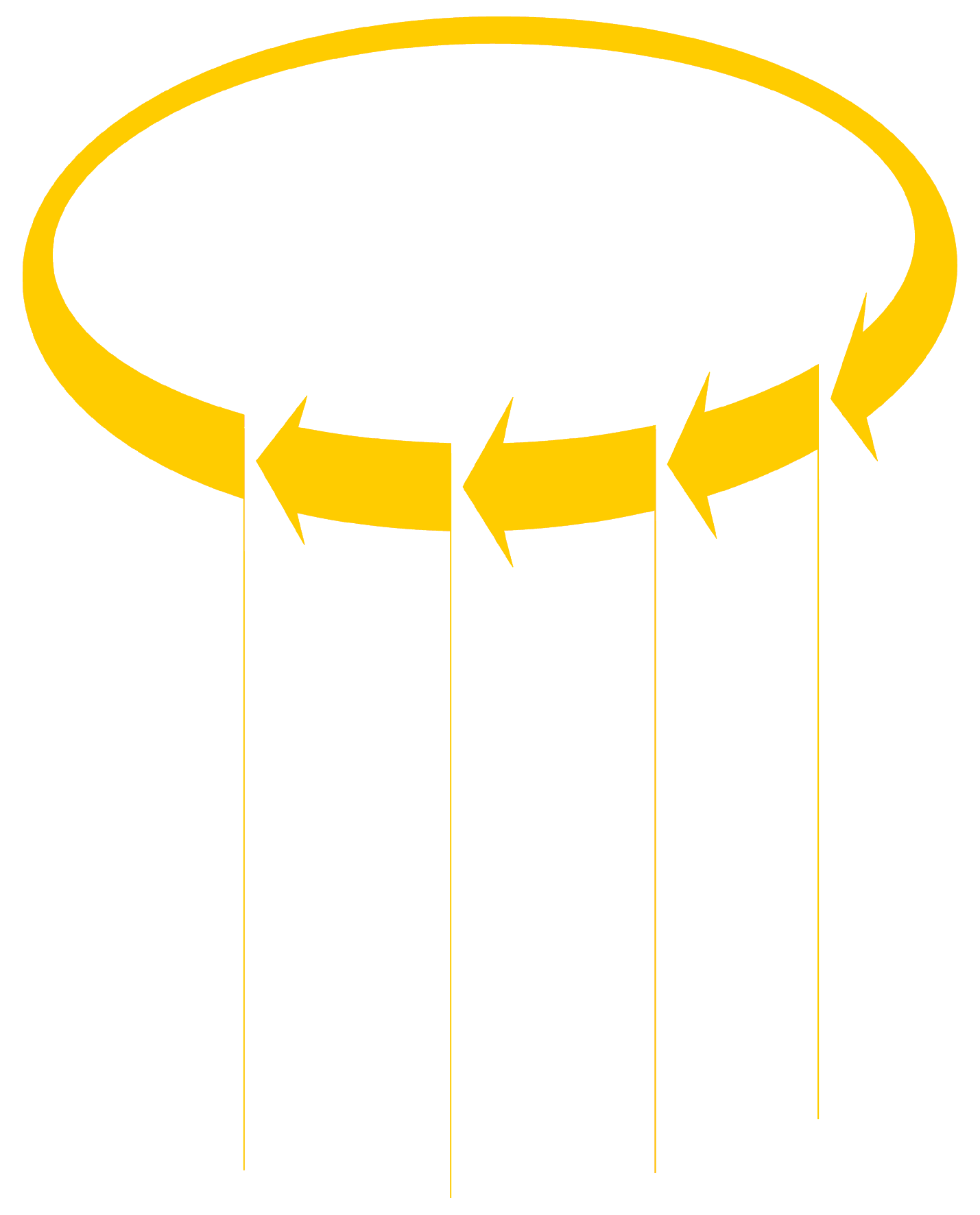 6
6
6
Fokus der Verantwortung
Kompetenzorientierung
Angebots- Nutzungsmodell„Kompetenzorientierung“
LernergebnisseLernerfolg (langfristig entwickelte Kompetenzen)
unterrichtliches Angebot i.S.
inhaltlicher Schwerpunktsetzungen,
Lernarrangements,
Problem-, Anwendungsorientierung 
etc.
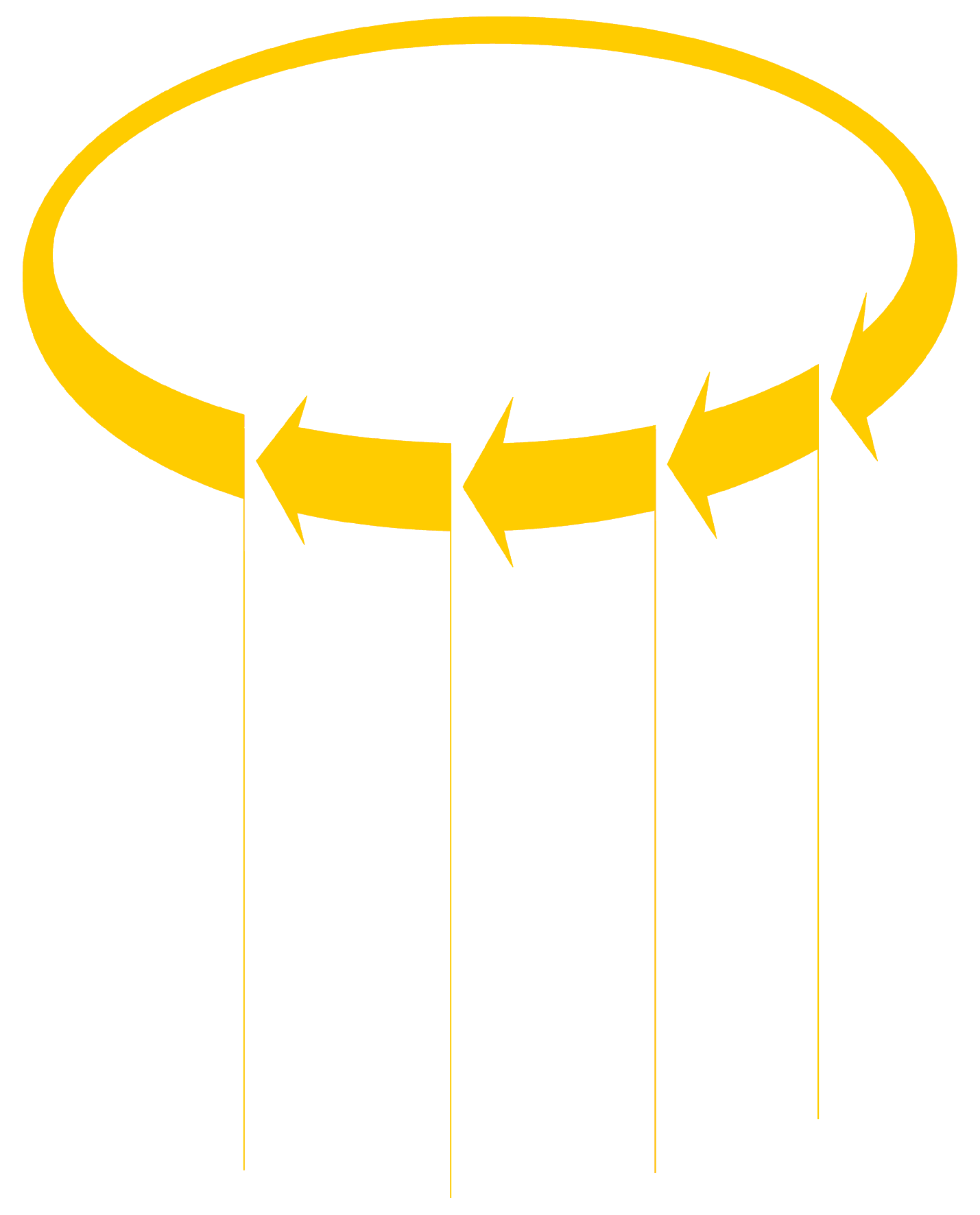 Nutzung des Angebots seitens der Schülerinnen und Schüler
7
7
7
Kompetenzorientierung
Kompetenzbegriff der Kernlehrpläne: 
Kompetenzen spiegeln die grundlegenden Handlungsanforderungen, denen Schülerinnen und Schüler in einem Lernbereich (Fach, „Domäne“) ausgesetzt sind. 
Nach Weinert (2001, S. 27f.) versteht man Kompetenzen als      
„ die bei Individuen verfügbaren oder durch sie erlernbaren kognitiven Fähigkeiten und Fertigkeiten, um bestimmte Probleme zu lösen, sowie die damit verbundenen motivationalen, volitionalen und sozialen Bereitschaften und Fähigkeiten, um die Problemlösungen in variablen Situationen erfolgreich und verantwortungsvoll nutzen zu können“.
Eine Kompetenz ist eine Disposition, die dazu befähigt, variable Anforderungssituationen in einem bestimmten Lern- oder Handlungsbereich erfolgreich und verantwortlich zu bewältigen.
8
8
8
Kompetenzorientierung
Kompetenzen
benennen individuelle fachspezifische Fähigkeiten und Fertigkeiten einer Person (keine reinen Unterrichtsinhalte)
werden in einem längeren Entwicklungsprozess erworben (sind nicht identisch mit Stundenzielen)
sind Grundlage für das selbstständige Lösen von Problemen und für das Hervorbringen von Neuem
sind stärkenorientiert (nicht defizitorientiert)
9
9
9
Kompetenzorientierung
Kompetenz(erwartungen) als Ausgangspunkt für die Planung
Welche Kompetenzen sollen bis zum Ende des Bildungsabschnitts entwickelt werden (KLP-Vorgabe, schulinterner Lehrplan)? 
	Worauf konzentrieren wir uns zunächst?
Welcher Inhalt / welche Sache ist geeignet, um dieses Können (diese Kompetenzen) zu entwickeln? + In welchen Anwendungs- und Handlungssituationen ist die Kompetenz relevant? 
Wie muss auf dieser Grundlage die Erwerbs- bzw. Lernsituation gestaltet sein?
„Nach ___Stunden zum Thema ____ erwarte ich, dass 
 die Schülerinnen und Schüler …, …, … und  … können.“
10
10
Kompetenzorientierte Kernlehrpläne
Kernlehrplan-Generationen
Lehrpläne (vor 2004): Inputsteuerung, Stofforientierung (LP GOSt 1999)
Kernlehrpläne der „ersten Generation“ (2004): ergebnisorientierte Steuerung, z.T. ausschließlich über Kompetenzbereiche; Inhalte eher implizit (z.B. Deutsch Sekundarstufe I) 
Kernlehrpläne der „zweiten Generation“ (2007): ergebnisorientierte Steuerung, Zwei-Säulen-Struktur mit Kompetenzbereichen und Inhalts-feldern; eher abstrakte, keine konkretisierenden Kompetenzerwartungen (z.B. Geschichte Gymnasium Sekundarstufe I)
Kernlehrpläne der „dritten Generation“ (2010ff.): ergebnisorientierte Steuerung, Zwei-Säulen-Struktur, Kompetenzbereiche und Inhaltsfelder  zusammengeführt in konkretisierten Kompetenzerwartungen (z.B. Gesellschaftslehre Gesamtschule/Sekundarstufe I)
11
11
Kompetenzorientierte Kernlehrpläne
Struktur
Übergreifende fachliche Kompetenz (Kap. 1)
(z.B. reflektiertes Geschichtsbewusstsein)
Kompetenzbereiche
(Prozesse)
Inhaltsfelder
(Gegenstände)
Kompetenzerwartungen
Die SuS beurteilen die im Kontext der Weltwirtschaftskrise getroffenen wirtschaftlichen und politischen Krisenentscheidungen der Handelnden in Deutschland und den USA unter Berücksichtigung ihrer Handlungsspielräume.
12
Kompetenzorientierte Kernlehrpläne
Zentrale Begriffe und Ebenen im Kernlehrplan (I)
Kompetenzbereiche: Systematisieren die kognitiven Prozesse –Sach-, Methoden-, Urteils- und Handlungskompetenz
Inhaltsfelder: Systematisieren die Gegenstände, sind nicht mit Unterrichtsvorhaben gleichzusetzen – Beispiele:
	 6. 	Nationalismus, Nationalstaat und deutsche Identität im 19. und 20. 	Jahrhundert
	 7.	Friedensschlüsse und Ordnungen des Friedens in der Moderne
Inhaltliche Schwerpunkte: Untergliederungselemente der Inhaltsfelder – Beispiele zu IF 7: 
Europäische Friedensordnung nach den Napoleonischen Kriegen
Internationale Friedensordnung nach dem Ersten Weltkrieg
Konflikte und Frieden nach dem Zweiten Weltkrieg
13
Kompetenzorientierte Kernlehrpläne
Zentrale Begriffe und Ebenen im Kernlehrplan (II)

Übergeordnete Kompetenzerwartungen: Inhaltsfeldübergreifende Kompetenzerwartungen aus allen Kompetenzbereichen, mit Progression

Konkretisierte Kompetenzerwartungen: Inhaltsfeldbezogene Kompetenzerwartungen als heruntergebrochene Zusammenführung von Prozessen und Gegenständen (Sach- und Urteilskompetenzen)
14
Kompetenzorientierte Kernlehrpläne
Kompetenzerwartungen
Sachkompetenz
Übergeordnete Kompetenzerwartung:Die Schülerinnen und Schüler -	erklären Anlässe und Ursachen, Verlaufsformen sowie Folgen und Wirkungen historischer Ereignisse, Prozesse und Umbrüche
Konkretisierte Kompetenzerwartung: Die Schülerinnen und Schüler -	 erklären lang- und kurzfristig wirksame Gründe für das Scheitern der Weimarer Republik sowie deren Zusammenhang mit dem Aufstieg der NSDAP
Urteilskompetenz
Übergeordnete Kompetenzerwartung:Die Schülerinnen und Schüler -	erörtern die Stichhaltigkeit und Aussagekraft von historischen Deutungen unter Berücksichtigung von Standort- und Perspektivenabhängigkeit
Konkretisierte Kompetenzerwartung: Die Schülerinnen und Schüler -	erörtern Stichhaltigkeit und Aussagekraft von unterschiedlichen Erklärungsansätzen zum Nationalsozialismus i
15
Kompetenzorientierte Kernlehrpläne
Progression einer übergeordneten Methodenkompetenz

Die Schülerinnen und Schüler
treffen unter Anleitung methodische Entscheidungen für eine historische Untersuchung (Eph).


treffen selbständig zentrale methodische Entscheidungen für eine historische Untersuchung (GK - Q)


treffen selbständig unter Offenlegung und Diskussion der erforderlichen Teiloperationen methodische Entscheidungen für eine historische Untersuchung (LK – Q)
16
Kompetenzorientierte Kernlehrpläne
17
Kompetenzorientierte Kernlehrpläne
Merkmale
standardorientiert: Kernlehrpläne greifen die Bildungsstandards vollständig auf bzw. definieren Standards (zu erreichende Ziele).
kompetenzorientiert: Kernlehrpläne bestehen aus fachbezogenen Kompetenzerwartungen.
outputorientiert: Kernlehrpläne beschreiben die erwarteten Lernergebnisse.
verbindlich: Kernlehrpläne beschreiben eine landesweit verbindliche Obligatorik; sie formulieren klare Ergebniserwartungen und keine Wahlmöglichkeiten.
„entdidaktisiert“: Kernlehrpläne beschränken sich auf die Formulierung der zu erreichenden Ergebnisse und treffen keine Aussagen zu Wegen und Verfahren der Zielerreichung. Didaktische Entscheidungen werden in den Schulen – u.a. bei der Erstellung des schulinternen Lehrplans – getroffen.
18
18
II. Schulinterne Lehrpläne und Unterstützungsangebote
19
19
Schulinterne Lehrpläne
Aufgabe schulinterner Lehrpläne: 
die verbindlichen Vorgaben der Kernlehrpläne auf die Situation der Schule bezogen konkretisieren und Freiräume ausgestalten

Rechtliche Grundlagen I

SchulG § 29 - Unterrichtsvorgaben
(1) Das Ministerium erlässt in der Regel schulformspezifische Vorgaben
für den Unterricht (Richtlinien, Rahmenvorgaben, Lehrpläne). Diese legen insbesondere die Ziele und Inhalte für die Bildungsgänge, Unterrichtsfächer und Lernbereiche fest und bestimmen die erwarteten Lernergebnisse (Bildungsstandards).
(2) Die Schulen bestimmen auf der Grundlage der Unterrichtsvorgaben nach Absatz 1 in Verbindung mit ihrem Schulprogramm schuleigene Unterrichtsvorgaben.
(3) Unterrichtsvorgaben nach den Absätzen 1 und 2 sind so zu fassen,
dass für die Lehrerinnen und Lehrer ein pädagogischer Gestaltungsspielraum bleibt.
20
Schulinterne Lehrpläne
Rechtliche Grundlagen II

SchulG § 70 Abs. 3 und 4
(3) Die Fachkonferenz berät über alle das Fach … betreffenden Angelegenheiten einschließlich der Zusammenarbeit mit anderen Fächern. Sie trägt Verantwortung für die schulinterne Qualitätssicherung und –entwicklung der fachlichen Arbeit und berät über Ziele, Arbeitspläne; Evaluationsmaßnahmen und –ergebnisse und Rechenschaftslegung.
(4) Die Fachkonferenz entscheidet in ihrem Fach insbesondere über
Grundsätze der fachmethodischen und fachdidaktischen Arbeit,
Grundsätze zur Leistungsbewertung,
Vorschläge an die Lehrekonferenz zur Einführung von Lernmitteln.
21
Schulinterne Lehrpläne
Anforderungen an die Schulen angesichts  kompetenzorientierter Kernlehrpläne
KLP:
Vorgabe zu erreichender Kompetenzen …

Beschränkung auf den Kernbereich fachlicher Anforderungen …
Formulierung von Kompetenzerwartungen und inhaltlichen Schwerpunkten zu einem bestimmten Zeitpunkt eines Bildungsganges …
Schule:
… didaktisch-pädagogische Prozesse in der Verantwortung der Schule
… Gestaltungsräume der Schulen
… Konkretisierung in unterrichtlichen Kontexten und Umsetzung in aufeinander abgestimmte Unterrichtsvorhaben (Progression, Kumulativität)
22
22
Schulinterne Lehrpläne
Anforderungen an die Schulen angesichts  kompetenzorientierter Kernlehrpläne
KLP:
Festlegung des Umfangs von Kompetenzerwartungen und damit verbundener Fachkenntnisse …
Aussagen zur Leistungserfassung und -bewertung …
Schule:
… lerngruppen-adäquate Umsetzung und Konkretisierung 
… Vereinbarungen und Absprachen über Kriterien 

Verpflichtung der Schulen schuleigene Curricula (Lehrpläne/ Arbeitspläne) zu erstellen laut Schulgesetz
23
23
Struktur eines schulinternen Lehrplans – Gliederung
24
24
Beispiel: Übersichtsraster für die Sekundarstufe II
25
25
25
Kernlehrplan 
im  
HTML-Format
Schulinterner 
Lehrplan 
im HTML-Format
verbindliche Kompetenz-erwartungen am Ende der Doppeljahrgangsstufen bzw. bestimmter Phasen des Bildungsganges
Vorgaben 
Grundmuster, Bestandteile, Konstruktionshinweise, „Algorithmen“
Musterbeispiel eines     schulinternen Fachlehrplans      und einer Jahrgangspartitur
obligatorische inhaltliche   Schwerpunkte
Datenbank
Diagnose-bögenund 
Evaluations-instrumente
Unterrichts- und Lernarran-gements zuKompetenz-    erwartungen
schülerver-ständliche Ausformulie-rungen  vonKompetenz-      erwartungen
Hintergrund-materialien, „Tools“,
Unterstützungs-material
Beispiel-aufgaben 
(Lernaufgaben / Testaufgaben) zu konkreten Kompetenz-      erwartungen
Konkretisie-rungen zum Schulinternen Lehrplan: Beispiele zu Unterrichts-     vorhaben
Unterstützungsangebot
Lehrplannavigator
http://www.standardsicherung.schulministerium.nrw.de/lehrplaene/lehrplannavigator
26
26
III. Fachspezifische Erläuterungen zum neuen KLP Geschichte
27
Übersicht 

Vom Lehrplan 1999 zum Kernlehrplan 2013 –Kontinuitäten und wichtigste Neuerungen
Übersicht der Kapitel

Hauptelemente des  neuen Kernlehrplans Geschichte 

Lernerfolgsüberprüfung, Leistungsbewertung und Abiturprüfung
28
Vom Lehrplan (1999) zum Kernlehrplan (2013) – Kontinuitäten und die wichtigsten Neuerungen
29
30
Übersicht der Kapitel
31
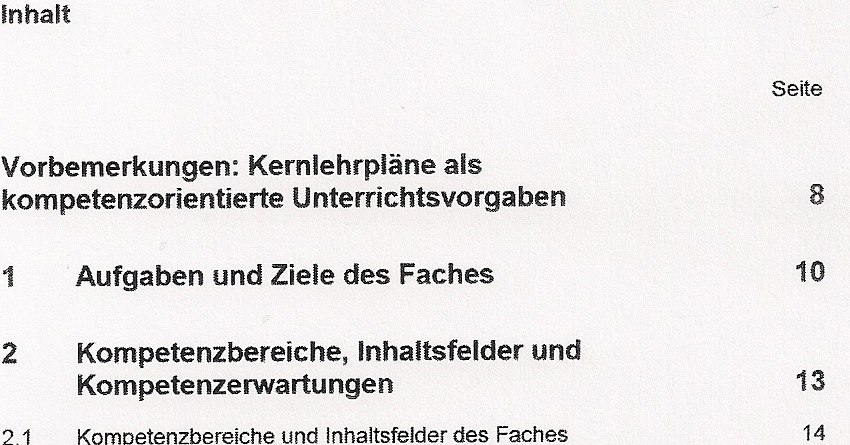 Aussagen zu didaktischen Hintergründen nur in den Anfangskapiteln.

Hier finden sich u.a.:
Das Bildungsziel des Faches,
die Beschreibung der Kompetenzbereiche,
die Beschreibung der Inhaltsfelder.
32
Aufbau der folgenden Kapitel differenziert nach Einführungs- und Qualifikationsphase und Grundkurs und Leistungskurs:

Zuerst alle relevanten übergeordneten Sach-, Methoden-, Urteils- und Handlungskompetenzen für die Phasen,

dann die Kurzbezeichnung des 
Inhaltsfeldes,

danach eine Kurzbenennung der 
inhaltlichen Schwerpunkte in dem 
Inhaltsfeld
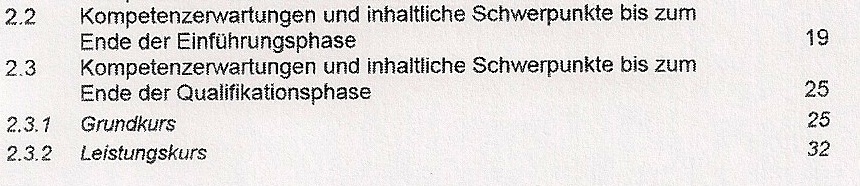 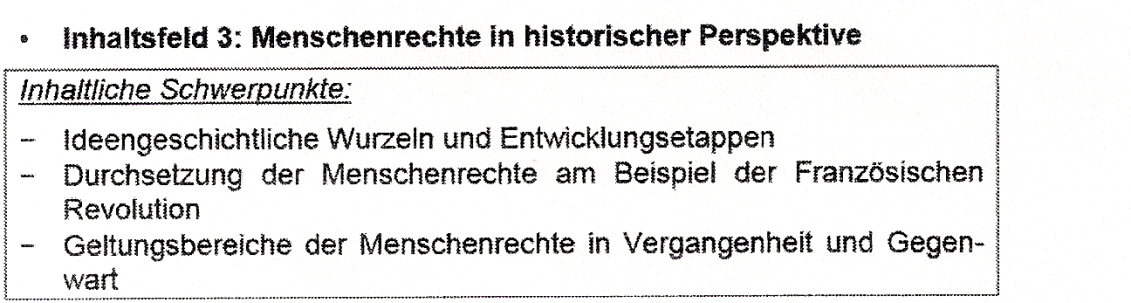 33
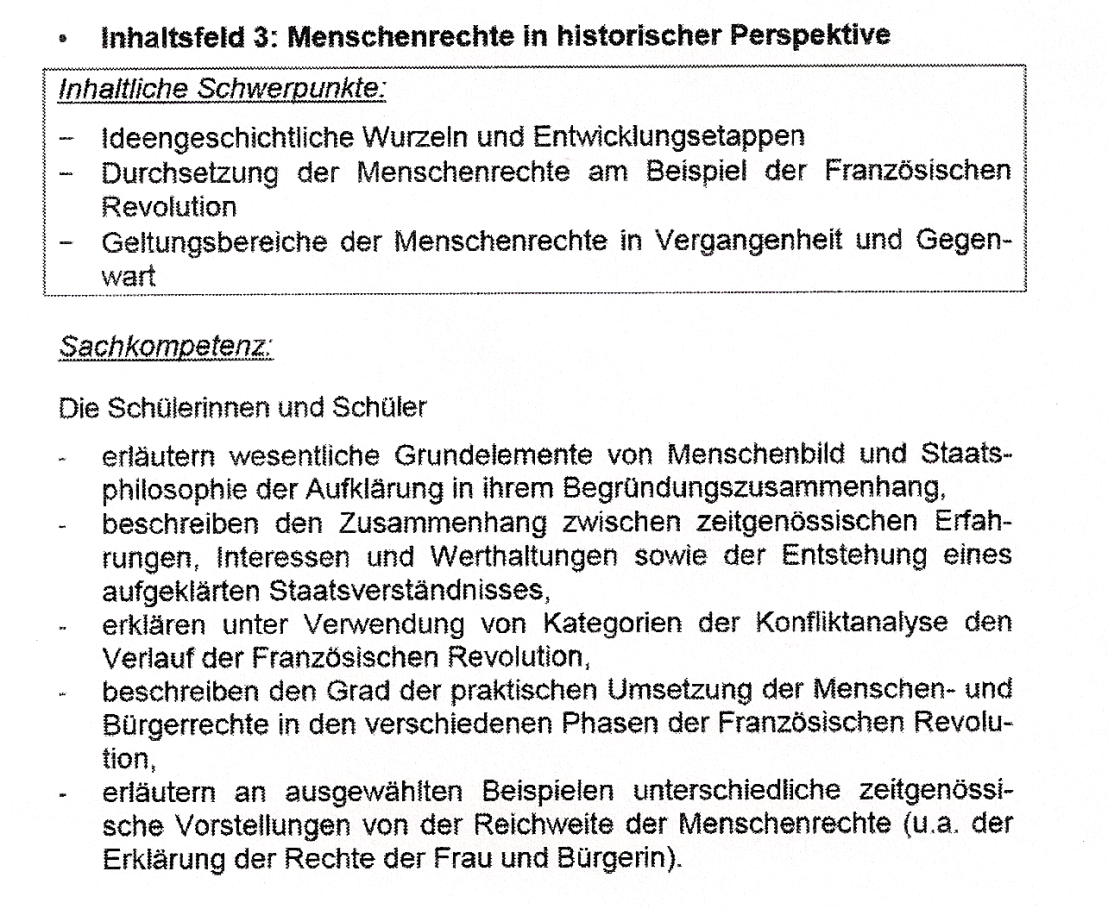 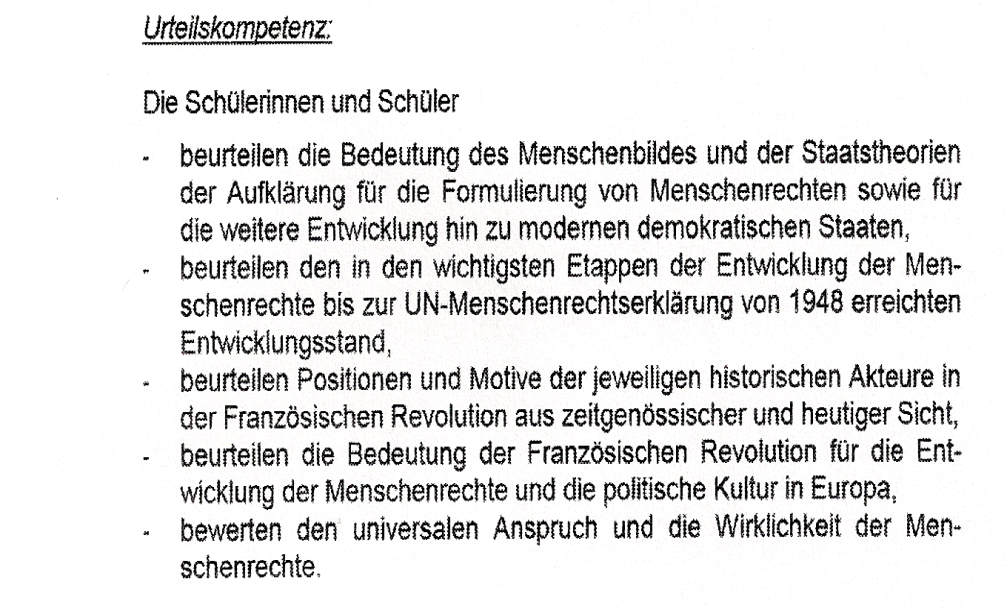 … In den zentralen, für die Unterrichtsplanung notwendigen KLP-Teilen werden jeweils inhaltliche Schwerpunkte mit den zugehörigen Sach- und Urteilskompetenzen gebündelt.
34
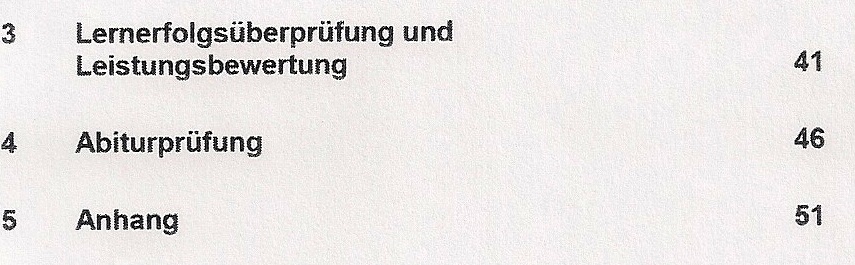 Kapitel 5 des KLP bietet eine graduierende tabellarische Übersicht über die übergeordneten Kompetenzen des KLP, entsprechend der Differenzierung nach Einführungsphase, Qualifikationsphase, Grundkurs und Leistungskurs.
35
Hauptelemente des neuen Kernlehrplans Geschichte
36
Das Grundmodell in der Sprache des Lehrplans„…  Historie immer narrative Struktur hat. Konstitutiv für historisches Denken ist deshalb die „(Re-) Konstruktion“, also die Formulierung historischer Fragen, sowie die Ermittlung von Vergangenem und deren synchrone oder diachrone deutende Verbindung zu historischen Zusammenhängen als Kontexte oder Entwicklungen. Zu historischem Denken gehört auch die „Dekonstruktion“ vorhandener historischer Orientierungsangebote, also in Narrationen enthaltener Deutungen und Beschreibungen, wie sie den Schülerinnen und Schülern in den Angeboten der Geschichtskultur entgegentreten. Historisches Denken ist geprägt durch Multiperspektivität und die Beachtung historischer Qualitätskriterien (Triftigkeit historischer Narrationen), die den fachlichen Anspruch der jeweils erzählten Geschichte sichern.“
37
Die Zielvorstellung …
„…Förderung eines reflektierten Geschichtsbewusstseins.. 

Das angestrebte Geschichtsbewusstsein wird als reflektiert gekennzeichnet, um zu betonen, dass es sich des Konstruktionscharakters von Geschichte, seiner eigenen Standortgebundenheit und Perspektivität bewusst sein soll. 
Die Beherrschung der Fähigkeiten zur 
sinnbildenden Darstellung von Geschichte sowie zur 
Analyse und Beurteilung historischer Narrationen 
charakterisieren ein reflektiertes Geschichtsbewusstsein.“
38
[Speaker Notes: Geschichtsbewusstsein meint die Verschränkung der Wahrnehmungen und Deutungen von Vergangenheit mit Gegenwartserfahrungen und Zukunftserwartungen …
Ein reflektiertes Geschichtsbewusstsein steht somit gleichermaßen gegen „Identitätslosigkeit“ als auch verfestigte Geschichtsbilder.]
Kompetenzorientierte Kernlehrpläne
Struktur
Übergreifende fachliche Kompetenz (Kap. 1)
(reflektiertes Geschichtsbewusstsein)
Kompetenzbereiche
(Prozesse)
Inhaltsfelder
(Gegenstände)
Kompetenzerwartungen
39
Die Kompetenzbereiche
40
[Speaker Notes: Sachkompetenz:
Geschichtliches Denken braucht ein basales Wissen über Zeitvorstellungen und Datierungssysteme, historische Epochen, Prozesse und Strukturen. Insofern ist die Kenntnis von Sachverhalten Voraussetzung und Bestandteil der Sachkompetenz. Da diese Kenntnis aber ohne sinngebende Verknüpfung und einen reflektierten Umgang mit den enthaltenen Deutungen unfruchtbar bleibt, bildet die Befähigung zum Umgang mit Narrationen den Kern dieser Kompetenz. 
Urteilskompetenz:Sach-, Werturteilskompetenz
Handlungskompetenz:
Dieser Kompetenzbereich umfasst Kompetenzen, die erforderlich sind, um Prozesse und Ergebnisse historischen Denkens lebensweltlich wirksam werden zu lassen. Dabei geht also um geschichtlich reflektierte Handlungsdispositionen und die Teilhabe an der Geschichts- und Erinnerungskultur. Lebensweltlich wirksam wird historisches Denken, wenn ein bestehendes Geschichtsbild auf der Basis gewonnener Erkenntnisse erweitert oder verändert wird. Dabei leisten die Schülerinnen und Schüler die (Re-) Organisation ihrer Vorstellungen von und Einstellungen zur Vergangenheit. Werden dabei explizit die aktuellen Einstellungen der eigenen Person oder Gruppe zur historischen Welt einbezogen, so zeigen die Schülerinnen und Schüler die Fähigkeit, Erkenntnisse auch für eigene Orientierung zu nutzen. Werden historische Erfahrungen genutzt, um Bedingungen und Möglichkeiten eigenen Handelns zu reflektieren sowie Ziele und Strategien dieses Handelns zu entwerfen, so zeigt sich eine Handlungskompetenz, die auch zu konkretem Handeln in der Gesellschaft befähigen kann]
Übergeordnete Kompetenzerwartungen, Beispiel Ende der EPh
41
Inhalte… - Fragen als Kriterien der Auswahl
42
[Speaker Notes: Lebensweltorientierung und Gegenwartsorientierung

Fragen, die dem Zeitgenossen des 21. Jh. bedeutsam erscheinen

Unverzichtbare Gegenstandsbereiche (MR, NS, D. nach 45)

NS umakzentuiert (Deutungen, Umgang damit) Auch zweiter Weltkrieg natürlich;]
Inhaltsfelder
43
Inhaltsfelder und inhaltliche Schwerpunkte: Einführungsphase
44
Inhaltsfelder und inhaltliche Schwerpunkte: Qualifikationsphase (gk)
45
Kompetenzen und Inhalte, ein Beispiel zu Inhaltsfeld 3: Die SuS …
Sachkompetenz:
erläutern wesentliche Grundelemente von Menschenbild und Staatsphilosophie der Aufklärung in ihrem Begründungszusammenhang, …
erklären unter Verwendung von Kategorien der Konfliktanalyse den Verlauf der Französischen Revolution,
beschreiben den Grad der praktischen Umsetzung der Menschen- und Bürgerrechte in den verschiedenen Phasen der Französischen Revolution,
erläutern an ausgewählten Beispielen unterschiedliche zeitgenössische Vorstellungen von der Reichweite der Menschenrechte.
Urteilskompetenz:
beurteilen die Bedeutung des Menschenbildes und der Staatstheorien der Aufklärung für die Formulierung von Menschenrechten …,
beurteilen den in den wichtigsten Etappen der Entwicklung der Menschenrechte bis zur UN-Menschenrechtserklärung von 1948 erreichten Entwicklungsstand,
beurteilen Positionen und Motive der jeweiligen historischen Akteure in der Französischen Revolution aus zeitgenössischer und heutiger Sicht,
beurteilen die Bedeutung der Französischen Revolution für die Entwicklung der Menschenrechte und die politische Kultur in Europa, …
46
[Speaker Notes: Gekürzt

Wichtig: In UK Enthaltenes wird als SK nicht noch mal ausgewiesen. Es ist ja sowieso Voraussetzung dafür.]
Lernerfolgsüberprüfung, Leistungsbewertung und Abiturprüfung
47
Leistungsbewertung unter Bezug auf Kompetenzbereiche
„… sind grundsätzlich alle … Kompetenzbereiche (Sach-, Methoden-, Urteils-, Handlungskompetenz) bei der Leistungsbewertung angemessen zu berücksichtigen. 
Überprüfungsformen schriftlicher, mündlicher und ggf. praktischer Art sollen deshalb darauf ausgerichtet sein, die Erreichung der dort aufgeführten Kompetenzerwartungen zu überprüfen. 
Ein isoliertes, lediglich auf Reproduktion angelegtes Abfragen einzelner Daten und Sachverhalte allein kann dabei den … Ansprüchen an die Leistungsfeststellung nicht gerecht werden.“ 
(KLP S. 41)
48
Leistungsbewertung -  Sonstige Mitarbeit
„Zu den Bestandteilen …  zählen u.a. unterschiedliche Formen der selbstständigen und kooperativen Aufgabenerfüllung, Beiträge zum Unterricht, von der Lehrkraft abgerufene Leistungsnachweise wie z.B. die schriftliche Übung, von der Schülerin oder dem Schüler vorbereitete, in abgeschlossener Form eingebrachte Elemente zur Unterrichtsarbeit, die z.B. in Form von Präsentationen, Protokollen, Referaten und Portfolios möglich werden.
 Schülerinnen und Schüler bekommen durch die Verwendung einer Vielzahl von unterschiedlichen Überprüfungsformen vielfältige Möglichkeiten, ihre eigene Kompetenzentwicklung darzustellen und zu dokumentieren. 
Der Bewertungsbereich „Sonstige Leistungen im Unterricht/Sonstige Mitarbeit“ erfasst die im Unterrichtsgeschehen durch mündliche, schriftliche und ggf. praktische Beiträge sichtbare Kompetenzentwicklung der Schülerinnen und Schüler. 
Der Stand der Kompetenzentwicklung in der „Sonstigen Mitarbeit“ wird sowohl durch Beobachtung während des Schuljahres (Prozess der Kompetenzentwicklung) als auch durch punktuelle Überprüfungen (Stand der Kompetenzentwicklung) festgestellt.“
(KLP S. 43)
49
Lernerfolgsüberprüfungen –  Überprüfungsformen
50
[Speaker Notes: Gautschi!]
Schriftliche Abiturprüfung
51
[Speaker Notes: Keine Mischung von Aufgabentypen wegen der geforderten Methodenarbeit]
Mündliche Abiturprüfung
52
[Speaker Notes: Bei anderen Typen Vorbereitung nötig]
Schritte der Interpretation und Analyse
Schritte der Analyse von historischen Darstellungen und der kritischen Auseinandersetzung mit ihnen
Schritte der Quelleninterpretation
1. Textquelle
2. Bildquelle
53
Herzlichen
Dank
für

Ihre Aufmerksamkeit

Wir freuen uns auf Ihre Fragen!
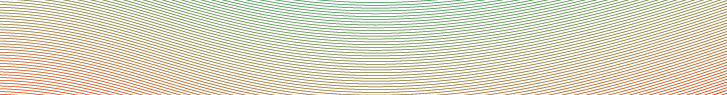 54